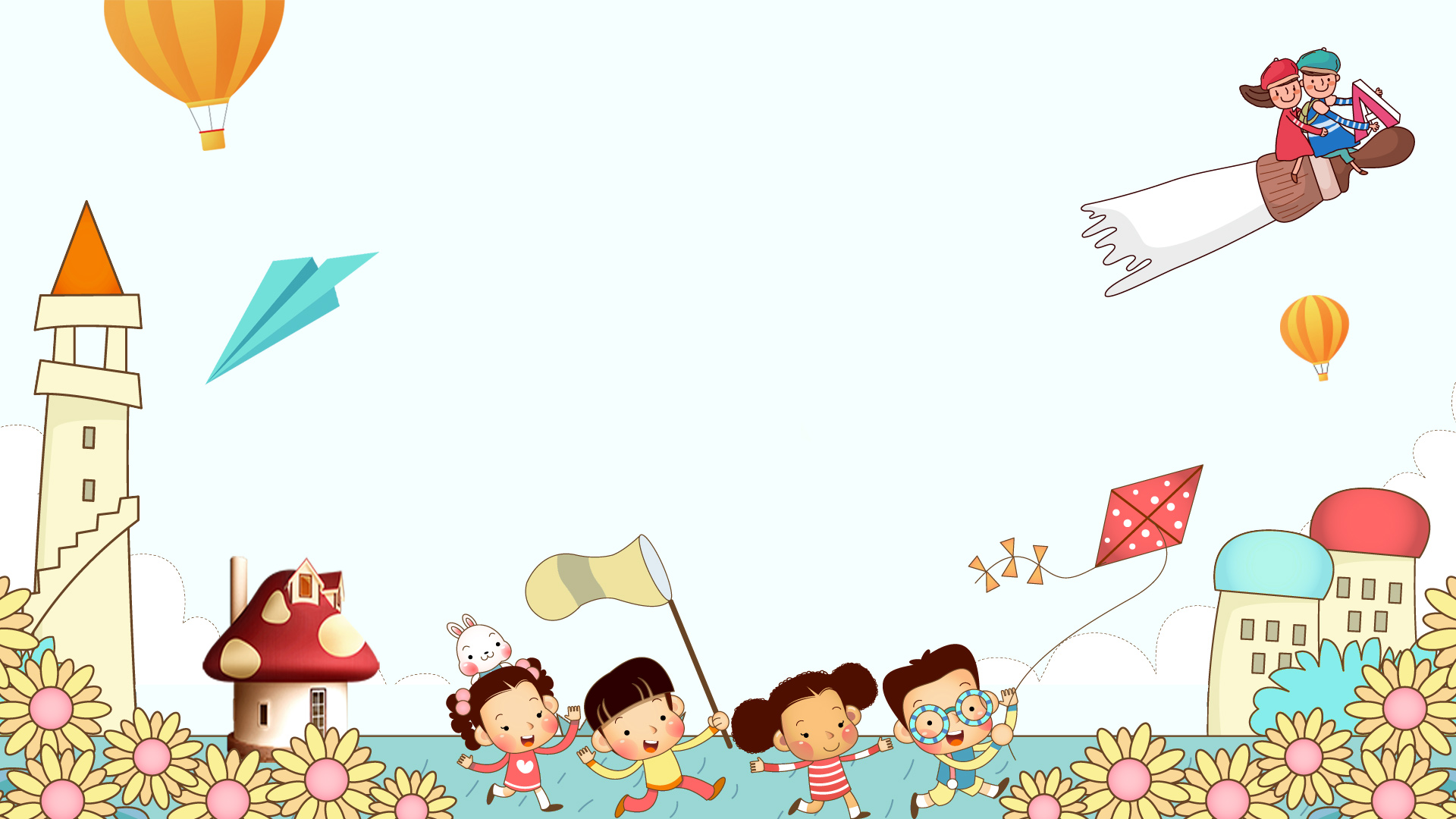 Đọc mở rộng theo chủ đề
Hoạt động 1
Chia sẻ về bài viết ngắn
Bảng kiểm
Hoạt động 2
Thực hành đọc - Hướng dẫn học sinh đọc mở rộng
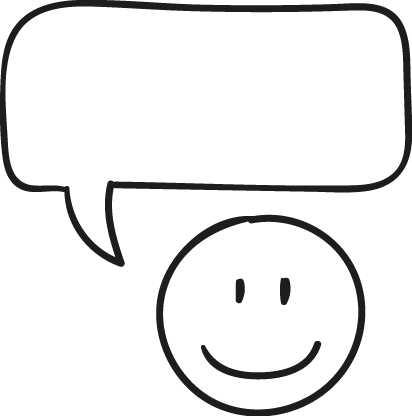 01
Tìm hiểu về tác giả, tác phẩm
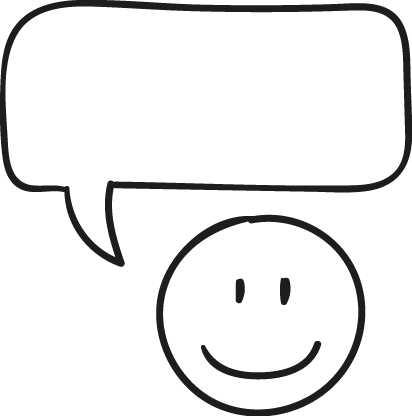 02
Hình thức ghi chép và cách kể chuyện
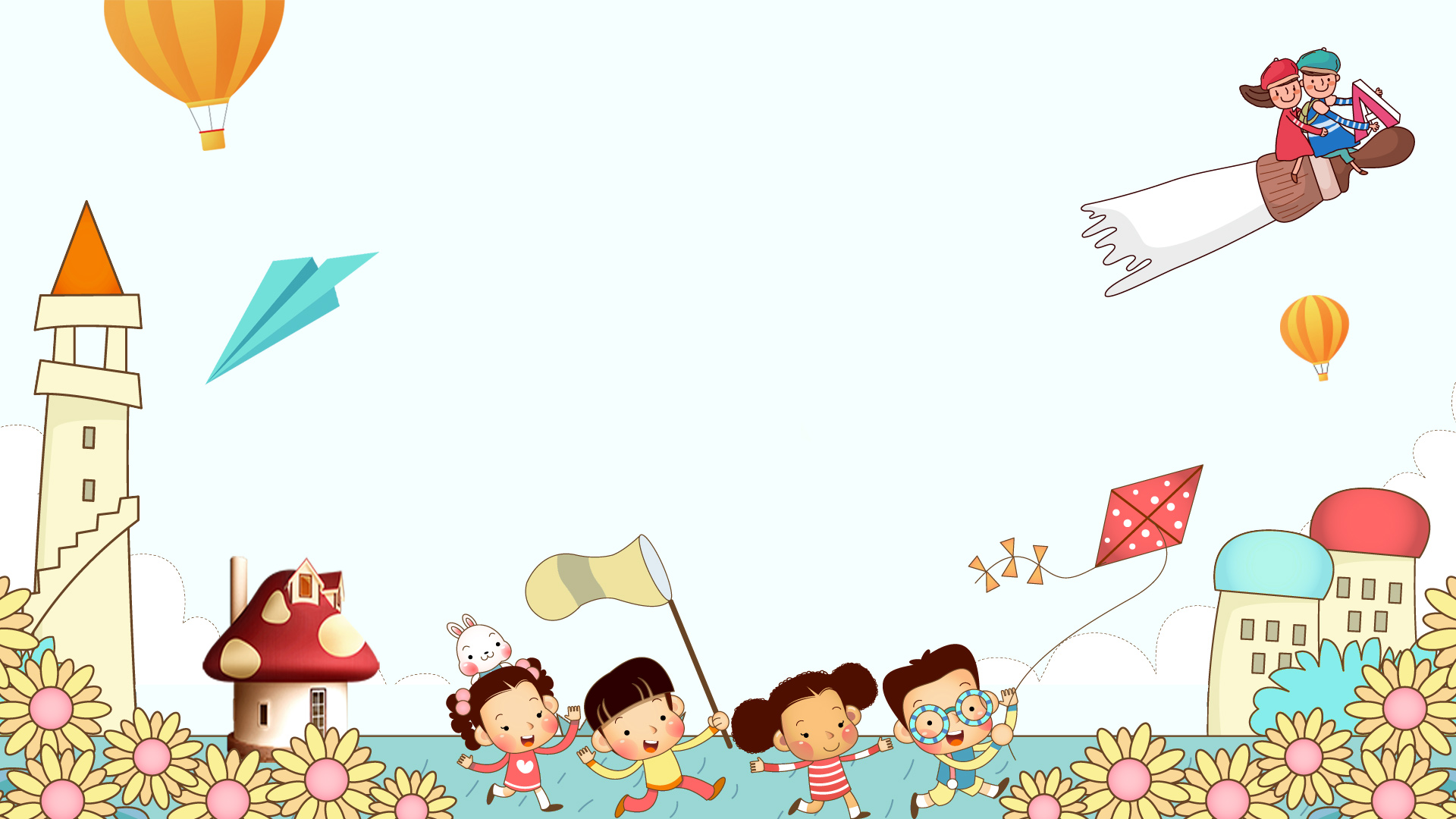 01
Tìm hiểu về tác giả, tác phẩm
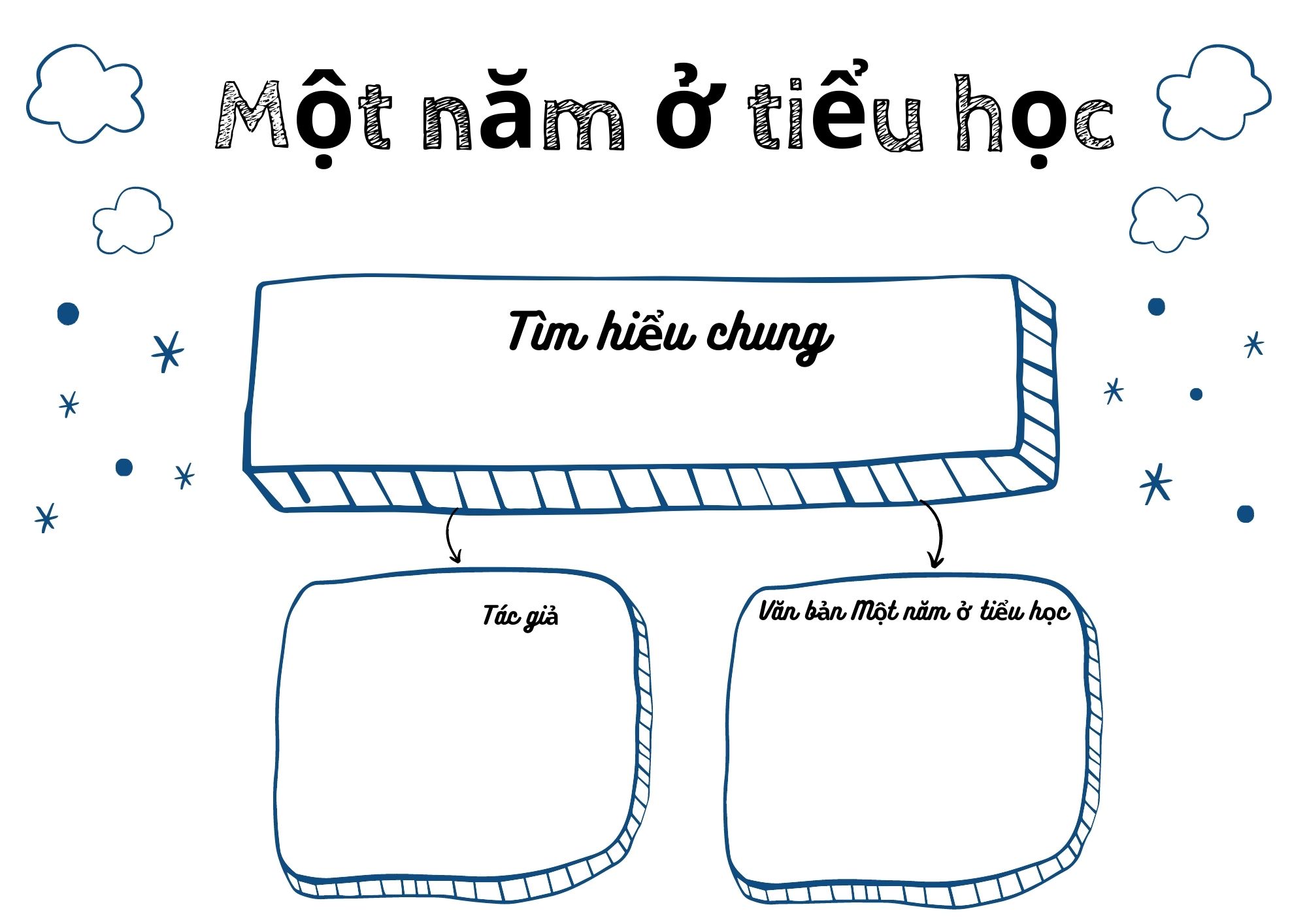 5
1. Tìm hiểu về tác giả, tác phẩm
a) Tác giả
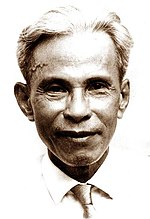 Ông là học giả, nhà văn, dịch giả, nhà ngôn ngữ học, nhà giáo dục và hoạt động văn hóa độc lập Việt Nam.
Các tác phẩm chính: Hồi kí Nguyễn Hiến Lê, Đắc nhân tâm (dịch), Quẳng gánh lo đi mà vui sống (dịch), Các cuộc đời ngoại hạng (dịch)…
Nguyễn Hiến Lê (1912 – 1984)
1. Tìm hiểu về tác giả, tác phẩm
b) Văn bản “Một năm ở tiểu học”
1. Tác phẩm thuộc thể loại hồi kí.
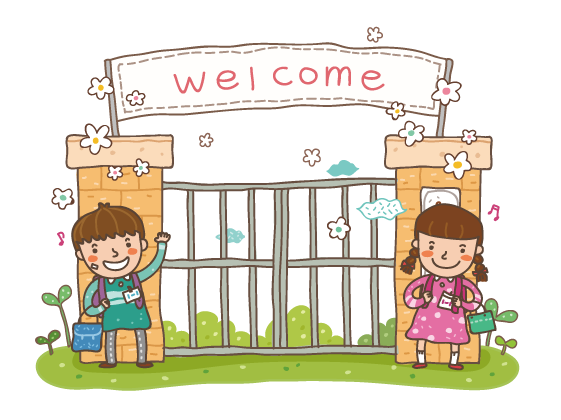 2. Sử dụng ngôi thứ nhất (lời kể của tác giả - xưng “tôi”).
3. Văn bản chia làm 3 phần
1. Tìm hiểu về tác giả, tác phẩm
b) Văn bản “Một năm ở tiểu học”
3. Văn bản chia làm 3 phần
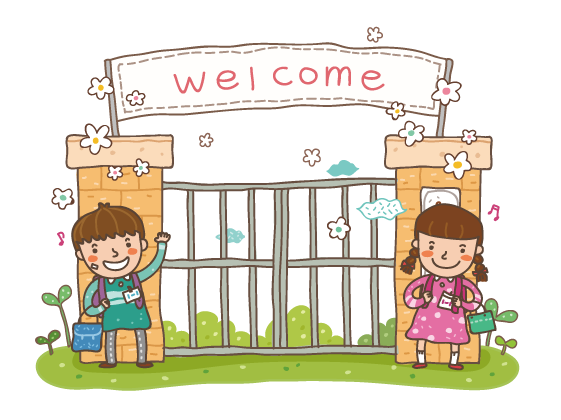 Từ đầu … phồng ở trước bụng.
 →Mẹ trong hồi ức
Phần 1
Tiếp … đổi cuối khác:
→Những kỉ niệm một năm ở tiểu học
Phần 2
Còn lại
→Cảm xúc và suy nghĩ của tác giả.
Phần 3
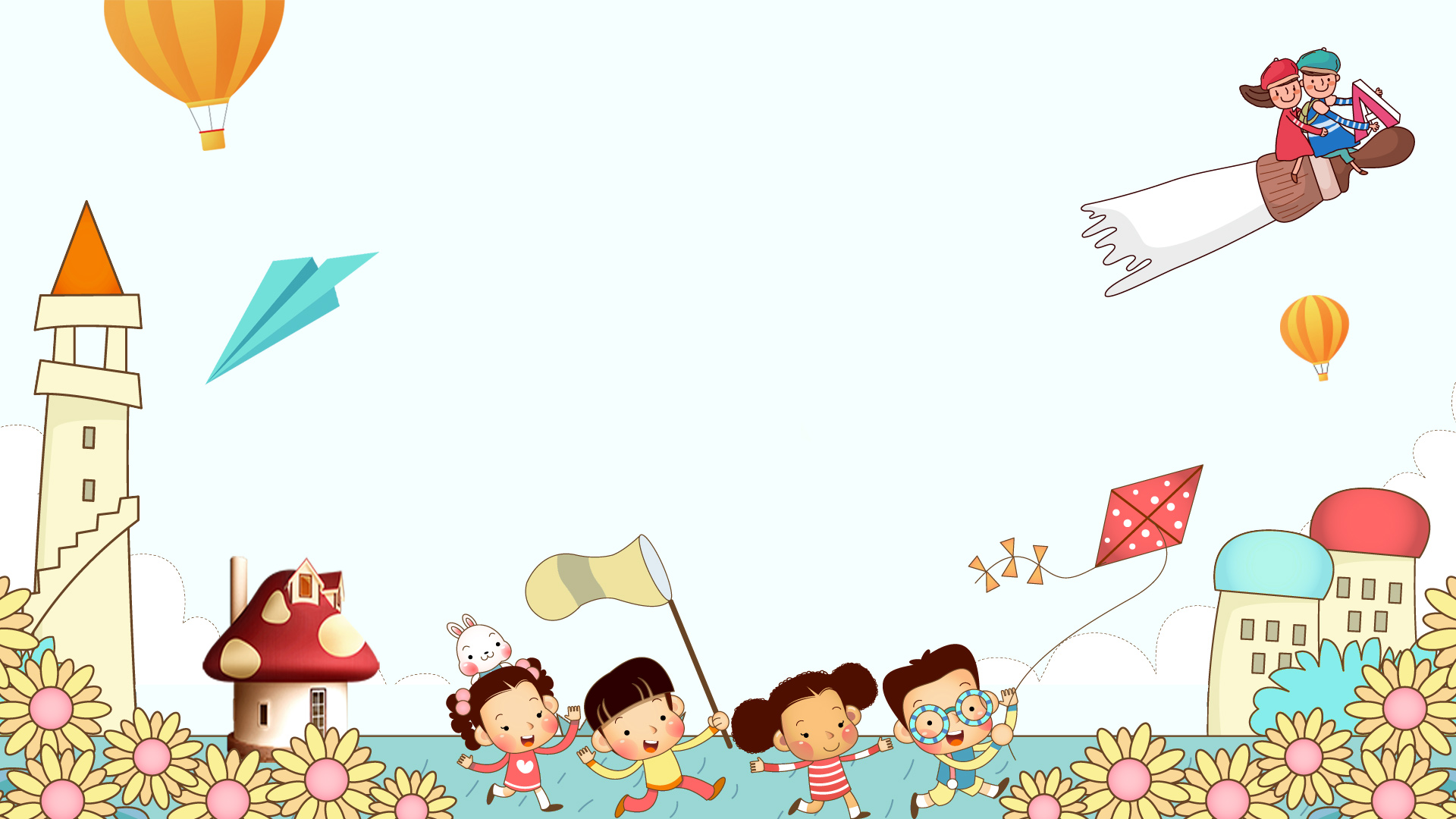 02
Hình thức ghi chép và cách kể chuyện
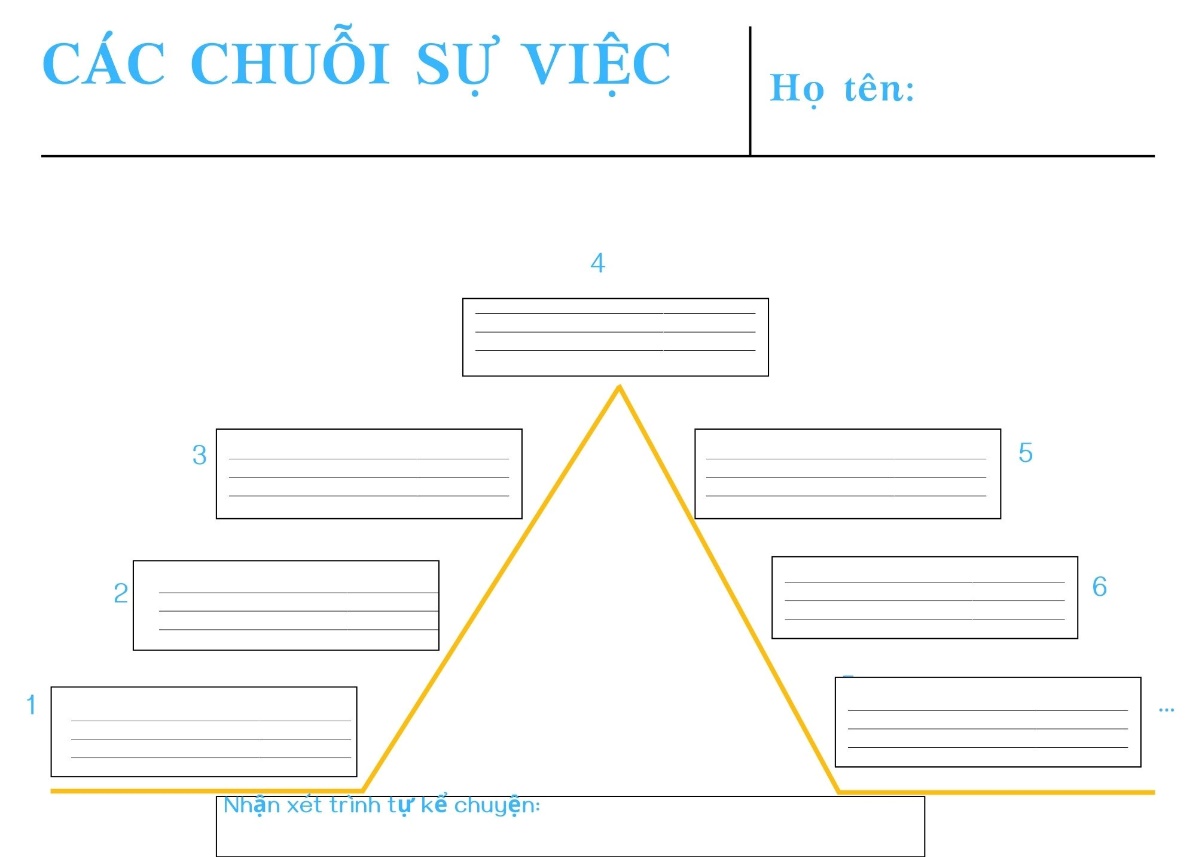 10
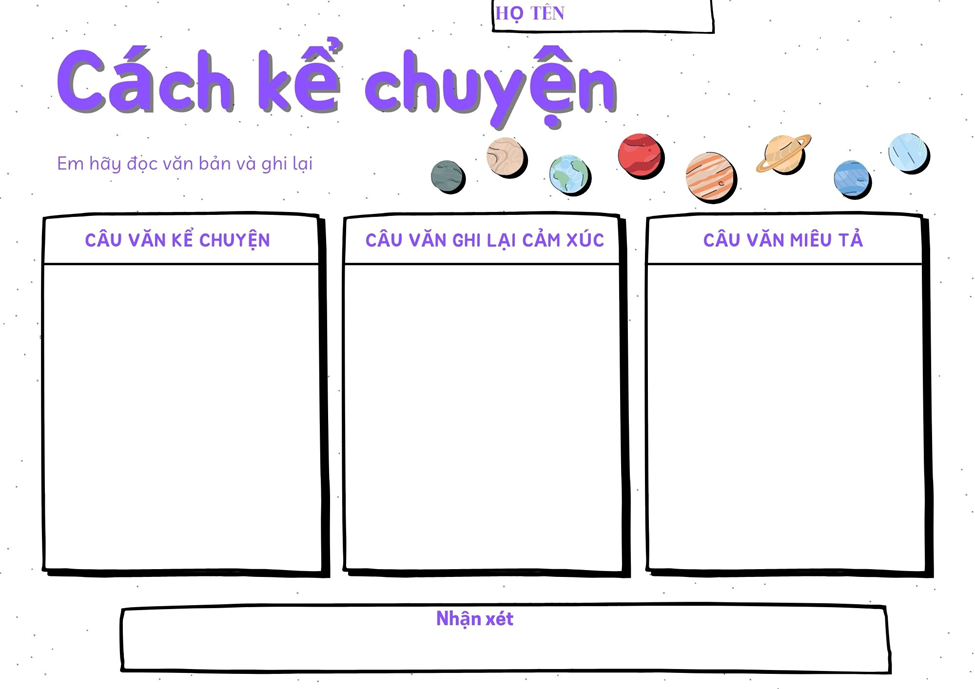 2. Hình thức ghi chép và cách kể chuyện
a) Hình thức ghi chép
Đi học đều, không trốn học, nhưng về trễ
Cùng bạn thơ thẩn trên bờ đê tìm cỏ gà, bắt dế
Các chuỗi sự kiện
Tối tối, chơi ở cột đồng hồ
Tối chạy nhảy, bắt cào cào, bươm bướm
Ra bờ sông leo trèo, nói chuyện đến chín, mười giờ tối
→ Ghi chép theo trình tự thời gian
2. Hình thức ghi chép và cách kể chuyện
b) Cách kể chuyện
Câu miêu tả
Câu văn kể chuyện
Câu văn bộc lộ cảm xúc
+ Nhìn tàu thuyền đậu san sát trên mặt nước loang loáng chỗ sáng, chỗ tối
+ Chơi ở cột đồng hồ - một cột sắt cao khoảng ba thước, trên trên có một đồng hồ, lớn như đồng hồ chợ Bến Thành
…
+ Mẹ tôi đi làm từ sáng sớm..của chúng tôi được
+ Mùa đông, tôi không ra dường chơi được…
+ Tôi vẫn đi học đều đều
…
+ Biết lo về thân phận của mình
+ Tôi đã bỏ phí rất nhiều thời gian, đáng tiếc thật
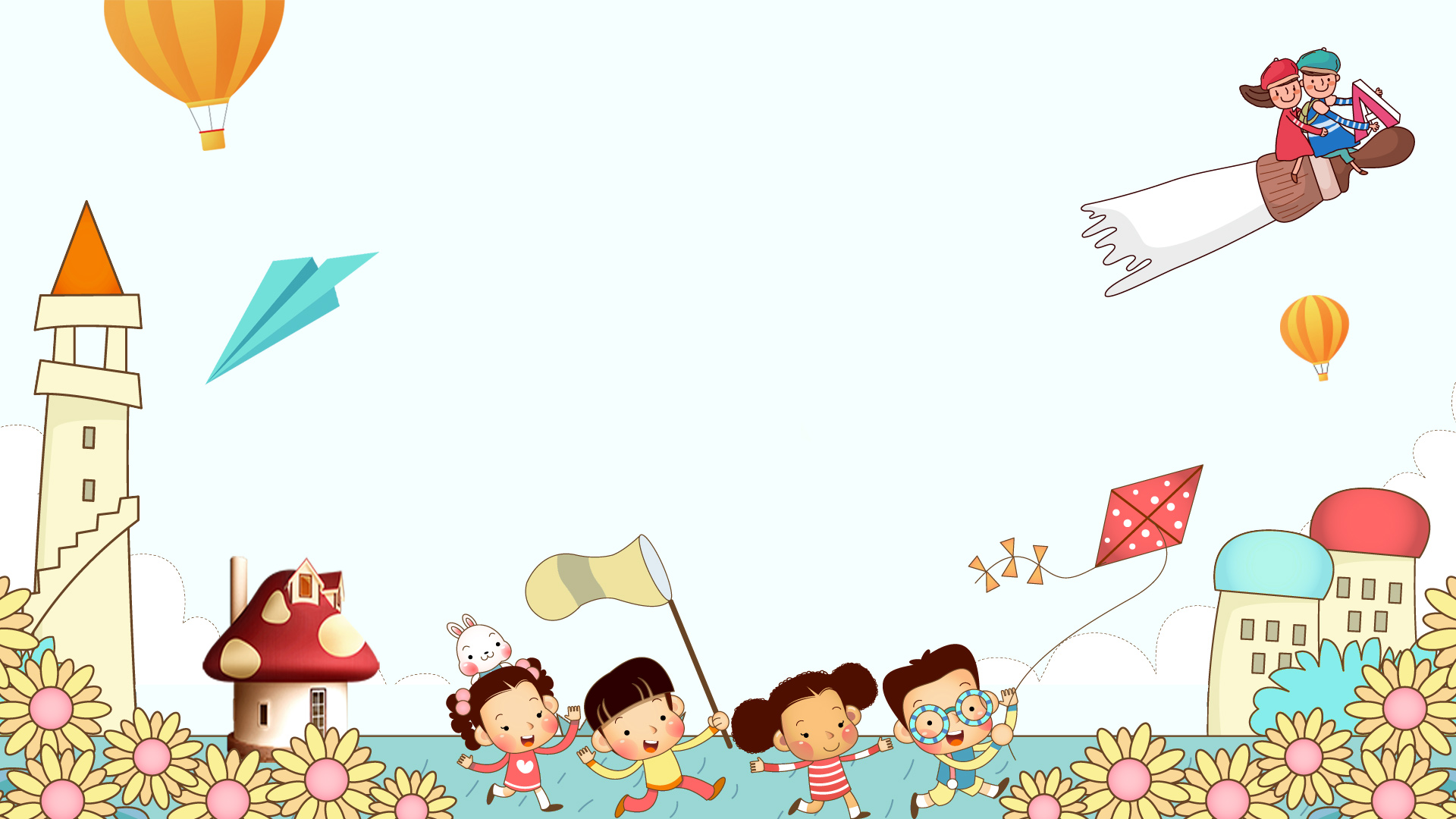 Luyện tập
Luyện tập
Hoàn thiện các câu sau:
1. Một năm ở Tiểu học kể lại chuỗi sự việc mà tác giả là người .........
2. Đó là sự việc có thật diễn ra tại  ………… , gắn với quãng đời ………
      của 
3. Nhân vật xưng “tôi”, người kể chuyện ngôi                    , là  ……………          trong tác phẩm và hình bõng của tác giả Nguyễn Lê Hiến ngoài đời.
4. Văn bản có sự kết hợp giữa kể chuyện với   …           ,và         …
…….
kể chuyện
quá khứ
………..
thơ ấu
…….
nhân vật “tôi”
…….
nhân vật chính
……
thứ nhất
…….
……..
biểu cảm
…….
miêu tả